Wednesday, 30 October 2019
Unit Title: The Rights of Children and Bullying
Today’s title: Rights and Responsibilities
Learning Objective: To understand what rights and responsibilities are.
I can list some rights and responsibilities.
I can describe why rights and responsibilities are important
I can explain why rights and responsibilities are important.
Challenge: Write down which one you think is most important and why.
Starter: Can you guess what the rights are?
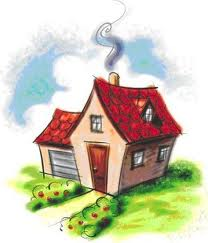 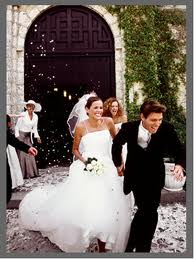 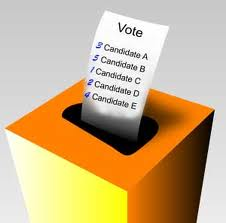 3.
1.
2.
Learning Objective: To understand what rights and responsibilities are.
I can list some rights and responsibilities.
I can explain why rights and responsibilities are important.
I can describe why rights and responsibilities are important
Wednesday, 30 October 2019
Unit Title: The Rights of Children and Bullying
Today’s title: Rights and Responsibilities
Learning Objective: To understand what rights and responsibilities are.
I can list some rights and responsibilities.
I can describe why rights and responsibilities are important
I can explain why rights and responsibilities are important.
Copy the keywords
Rights:
A right is a freedom that is protected, such as the right to free speech and religion.
Responsibilities:
A responsibility is a duty or something you should do, such as recycling or doing your homework.
Learning Objective: To understand what rights and responsibilities are.
I can list some rights and responsibilities.
I can describe why rights and responsibilities are important
I can explain why rights and responsibilities are important.
Challenge: Why might rights and responsibilities be important?
Task : Match the rights to the responsibilities.
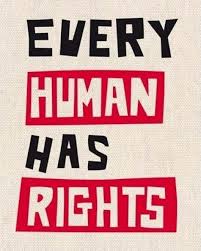 The history of human rights
https://www.youtube.com/watch?v=6XXGF_V8_7M
What have I learnt today?